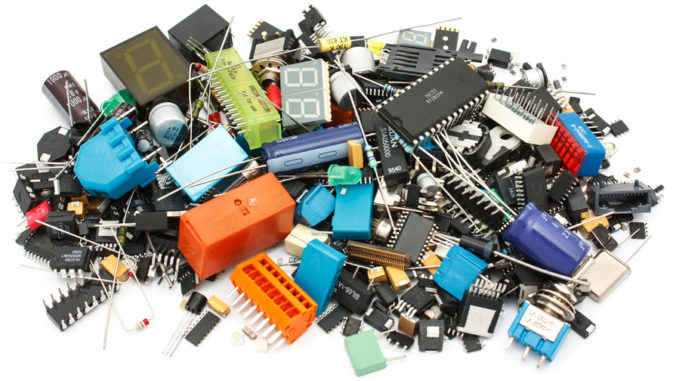 Алгоритмизация и программированиеи.о. доцент кафедры «Информационные системы» Муханова Аягоз Асанбековна
Лекция №7 Строки и операции над ними
Строковые данные
Одним из основных типов данных в языке Python является тип str. К нему относятся величины, значением которых является последовательность символов. Это может быть конкретная строка символов, которая указывается в кавычках ('карандаш', "Арсен", 'h', '' и т. п.), переменная (s, famil и т. п.) или выражение, результатом которого является последовательность символов (im + ' ' + famil и т. п.). В устной речи и при письме, как правило, этот тип данных называют «строковый тип», а сами данные – «строки».
Способы задания значений величинам строкового типа:• с помощью инструкции присваивания:im = ‘Арсен‘
• с помощью инструкции input():st = input('Введите строку символов ')

Можно создать пустую строку:>>> ''''>>>
При хранении значения в памяти компьютера символы строкирасположены подряд (в соседних ячейках). Модель памяти при этом можно представить в виде:



Видно, что нумерация отдельных символов в памяти компьютераначинается с нуля. Здесь же напомним, что каждый символ в памяти компьютера хранится в виде двоичного числа – его кода.

Примечание: Если строка ограничена одинарными кавычками, внутри нее могут быть двойные кавычки:s2 = 'Я болельщик клуба "Спартак"'и наоборот.
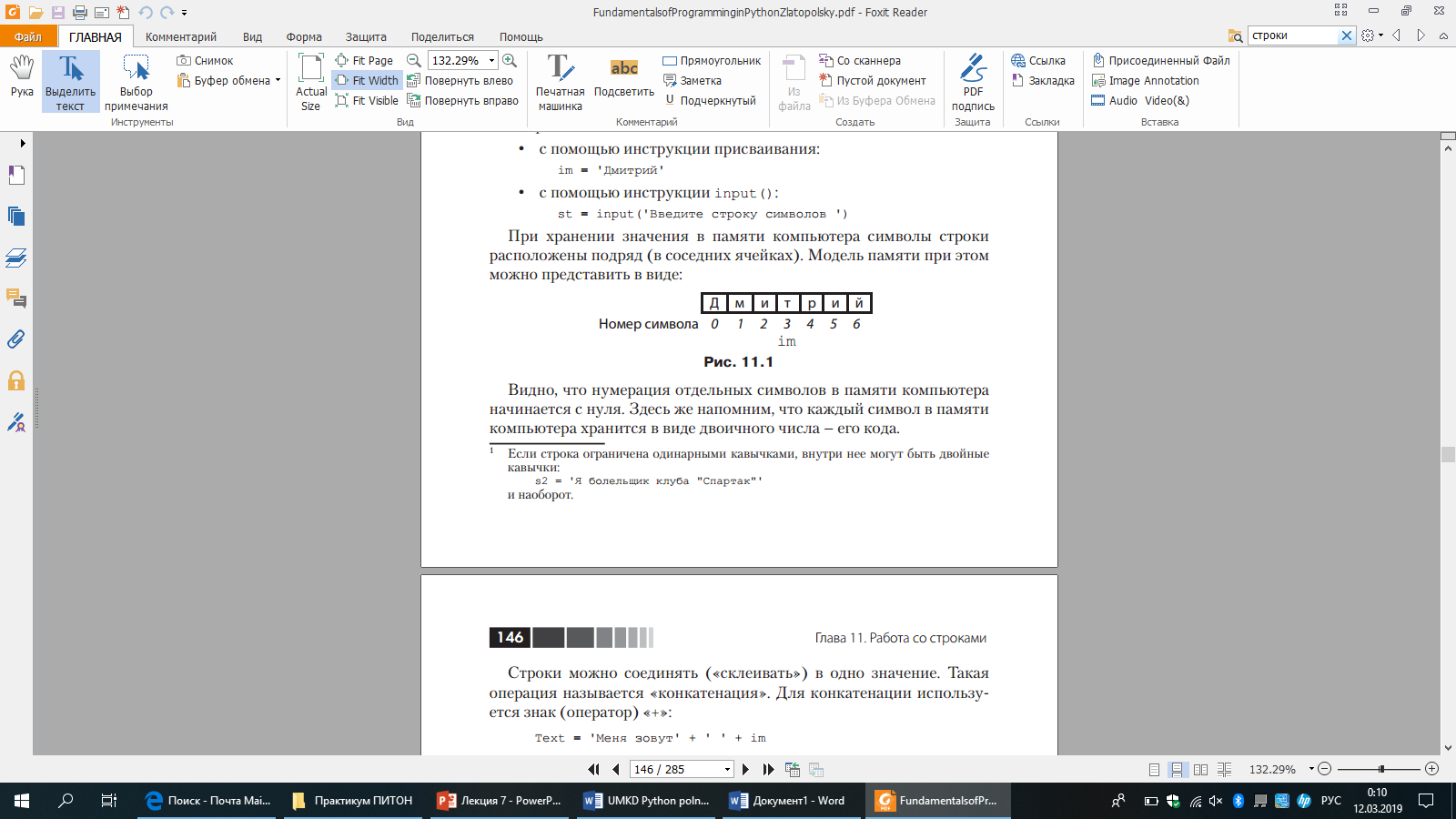 Операции над строками
Строки можно соединять («склеивать») в одно значение. Такаяоперация называется «конкатенация». Для конкатенации используется знак (оператор) «+»:
Text = 'Меня зовут' + ' ' + im
Реже используется операция «умножения» величины строковоготипа на целое число:
st = 'ABC‘
st2 = st * 3    #st2 == 'ABCABCABC‘
Видно, что «умножение» в данном случае – это повторение строкизаданное число раз.
Мы говорили, что операции зависят от типа данных? Над объектами определенного типа можно производить только определенные операции: числа – складывать, умножать и т.д. Так вот, для строк символ +будет объединять строки, а для чисел – складывать их. А, что если сложить число и строку?>>> 'Марс' + 5Traceback (most recent call last):
  File "<pyshell#8>", line 1, in <module>
    'Марс' + 5
TypeError: can only concatenate str (not "int") to str>>>
Python запутался, т.к. не понял, что мы от него хотим: сложить числа или объединить строки. К примеру, мы хотим объединить строки. Для этого с помощью функции str() преобразуем число 5 в строку '5' и выполним объединение:>>> 'Марс' + str(5)'Марс5'>>>
Можно ли выполнить обратное преобразование типов? Можно!>>> int("-5")-5>>>
Операции со строками
Для работы со стоками в Python предусмотрено большое число встроенных функций, например, len(). Эта функция определяет длину строки, которая передается ей в качестве аргумента.
>>> len('Привет!')7>>>
Строки можно присваивать переменным и дальше работать с переменными:
>>> s = "Я изучаю программирование">>> s'Я изучаю программирование‘
>>> s*4'Я изучаю программированиеЯ изучаю программированиеЯ изучаюпрограммированиеЯ изучаю программирование'
>>> s + " на языке Python"'Я изучаю программирование на языке Python'>>>
Полезно знать об этих символах, т.к. они часто используются при работе со строками:\n - переход на новую строку\t - знак табуляции\\ - наклонная черта влево\ ' - символ одиночной кавычки\ " - символ двойной кавычки
При попытке перенести длинную строку на новую:
>>> 'Это длиннаяSyntaxError: EOL while scanning string literal>>> строкаTraceback (most recent call last):File "<pyshell#20>", line 1, in <module>строкаNameError: name 'строка' is not defined>>>
Создадим многострочную строку (необходимо заключить ее в три одинарные кавычки):>>> '''Это длиннаястрока''''Это длинная\nстрока'>>>

При выводе на экран перенос строки отобразился в виде специального символа '\n'.
к последовательности символов может быть применен метод upper(), преобразующий все буквы строки в их написание в верхнем регистре («прописными буквами»).Обратиться к результату выполнения метода можно так:<строка>.upper()Например:famil.upper()
Функция print(), которая отображает на экране объекты разных типов данных, передаваемых ей в качестве входных аргументов. Передадим на вход функции print() строку со специальным символом:>>> print('Это длинная\nстрока')Это длиннаястрока>>>Функция print() специальный символ смогла распознать и сделать перевод строки
Рассмотрим еще несколько примеров:>>> print(1, 3, 5)1 3 5>>> print(1, '2', 'снова строка', 56)1 2 снова строка 56>>>
Убедились, что print() позволяет выводить объекты разных типов.
На самом деле, у этой функции есть несколько «скрытых» аргументов, которые задаются по умолчанию в момент вызова:
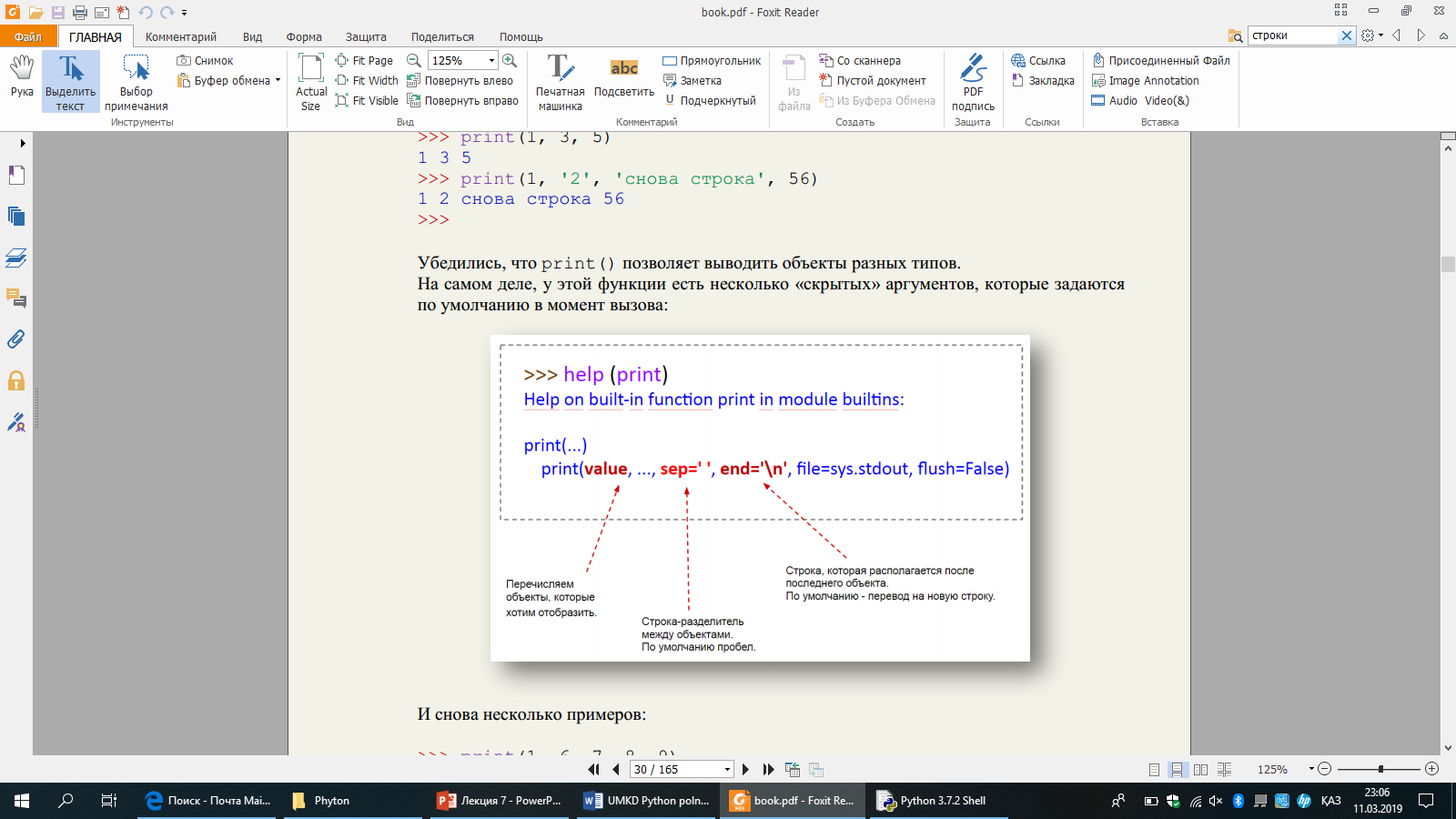 Добавим в наши программы интерактивности, т.е. будем просить у пользователя ввести значение с клавиатуры. В Python для этого есть специальная функция input():>>> s = input()Земляне, мы прилетели с миром!>>> s'Земляне, мы прилетели с миром!'>>> type(s)<class 'str'>>>>
В примере мы вызвали функцию input() и результат ее работы присвоили переменной s. Далее пользователь ввел значение с клавиатуры и нажал Enter, т.е. закончил ввод.Содержимое переменной вывели на экран. Вызвали функцию type(), которая позволяет определить тип объекта. Увидели, что это строка.
И здесь ВНИМАНИЕ: не забывайте, что функция input() возвращает строковый объект!
Вот, чем это может обернуться:>>> s = input("Введите число: ")Введите число: 555>>> s+5Traceback (most recent call last):File "<pyshell#33>", line 1, in <module>s+5TypeError: Can't convert 'int' object to str implicitly>>>



В этом примере используется входной аргумент функции input(), который выведет строку-приглашение перед пользовательским вводом: "Введите число: ".После ввода значения с клавиатуры мы пытаемся его сложить с числом 5, а вместоожидаемого результата получаем сообщение об ошибке. Использование операции + для строкового и числового объектов привело Python к ошибке. Как решить проблему?
Преобразованием типов:>>> s = int(input("Введите число: "))Введите число: 555>>> s+5560>>>
Теперь все получилось! Будьте внимательны!
Операции над строками
Каждый символ строки имеет свой порядковый номер (индекс). Нумерация символов начинается с нуля. Теперь мы можем обратиться к заданному символу строки следующимобразом:>>> s = 'Я люблю писать программы!'>>> s[0]'Я'>>> s[-1]'!'>>>

В квадратных скобках указывается индекс символа. Нулевой индекс – первая буквастроки. А -1 индекс? Можно догадаться, что последний. Если увидите отрицательныйиндекс, то определить его положительный аналог можно как длина строки +отрицательный индекс. Например, для -1 это будет: len(s)-1, т.е. 24.>>> len(s)-124>>> s[24]'!'>>>
Изменение строк в Python
>>> s = 'Я люблю писать программы!'>>> s[0]='J'Traceback (most recent call last):File "<pyshell#41>", line 1, in <module>s[0]='J'TypeError: 'str' object does not support item assignment>>>
Попытка изменить нулевой символ в строке s привела к ошибке. Дело в том, что в Python строки, как и числа, являются неизменяемыми.
Прежде чем понять, как строки можно изменять, вспомним срезы:>>> s = 'Питоны водятся в Африке'>>> s[1:3]'ит'>>>
s[1:3] – срез строки s, начиная с индекса 1, заканчивая индексом 3 (не включительно).Это легко запомнить, если индексы представить в виде смещений:
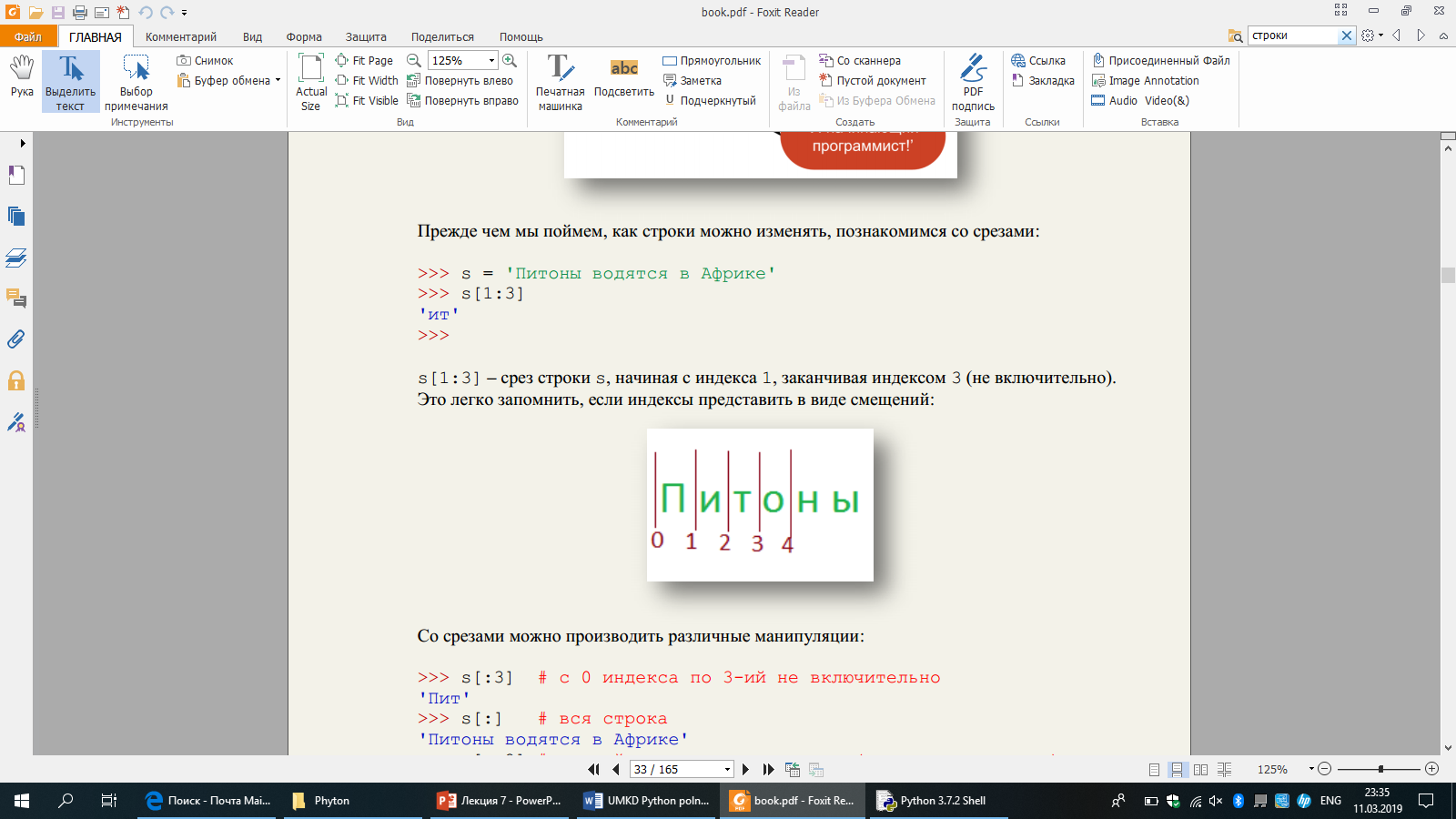 Со срезами можно производить различные манипуляции:>>> s[:3] # с 0 индекса по 3-ий не включительно'Пит'>>> s[:] # вся строка'Питоны водятся в Африке'>>> s[::2] # третий аргумент задает шаг (по умолчанию один)'Птн ояс фие'>>> s[::-1] # «обратный» шаг'екирфА в ястядов ынотиП'>>> s[:-1] # вспомним, как мы находили отрицательный индекс'Питоны водятся в Африк‘
>>> s[-1:] # снова отрицательный индекс'е'>>>
Теперь вернемся к вопросу, как изменить первый символ в строке? Со срезами это«элементарно»!
>>> s = 'Я люблю писать программы!'>>> 'J' + s[1:]'J люблю писать программы!'>>>
Сравнение строк
Строки в Python тоже можно сравнивать по аналогии с числами. Символы, как и все остальное, представлено в компьютере в виде чисел. Есть специальная таблица, которая ставит в соответствие каждому символу некоторое число.Определить, какое число соответствует символу можно с помощью функции ord():>>> ord ('L')76>>> ord ('Ф')1060>>> ord ('A')65>>>Теперь сравнение символов сводится к сравнению чисел, которые им соответствуют:>>> 'A' > 'L'False>>>
Примечание:Абсолютный Минимум, который Каждый Разработчик Программного Обеспечения Обязательно Должен Знать о Unicode и Наборах Символов
Для сравнения строк Python их сравнивает посимвольно:>>> 'Aa' > 'Ll'False>>>
Следующий полезный оператор, с которым мы познакомимся – in. Он проверяет наличие подстроки в строке:>>> 'a' in 'abc'True>>> 'A' in 'abc' # большой буквы А нетFalse>>> "" in 'abc' # пустая строка есть в любой строкеTrue
Можно также сравнивать строки между собой, и не только на предмет их равенства или неравенства:
if derevo > 'дуб':
Вот несколько примеров сравнения строк (во всех случаях результат является истинным):
'a123' > 'a''a2' > 'a123''a123' > 'aб''aб' > 'б''б' > 'б2''б2' > 'б2д''б2д' > 'бб''б' > 'а'
Если выписать перечисленные строки в виде:
'a''a123''a2''aб''б''б2''б2д''бб‘
то можно установить правило, по которому происходит сравнениедвух строк: посимвольно слева направо сравниваются коды соответствующих символов до тех пор, пока не нарушится равенство кодов или не закончится одна из строк (или обе сразу), при этом сразу делается вывод о неравенстве и определяется, какая из строк меньше, акакая – больше. Две величины типа str являются равными, если они равны по длине и совпадают посимвольно.
Именно по такому правилу происходит сравнение строк при ихсортировке. Порядок, в котором окажутся строки в результате сортировки, называют «алфавитным» (так расположены, например, слова в словарях).
Но как компьютер «знает», что такое «алфавитный порядок»?И как сравнивать слова, в которых есть и строчные, и прописные буквы, а также цифры и другие символы? Оказывается, при сравнении строк используются коды символов.
В кодовой таблице  прописные буквы стоят раньше строчных ипоэтому имеют меньшие коды. Цифры стоят в кодовой таблице попорядку, причем раньше, чем латинские буквы; латинские буквы –раньше, чем русские; заглавные буквы (русские и латинские) – раньше, чем соответствующие строчные.
Типовые задачи обработки строк
Во всех рассмотренных далее задачах заданная строка имеет имя st.
Задача 1. Определить, сколько раз в заданной строке встречается некоторый символ....k = 0for c in st: #Рассматриваем все символы c строки stif c == sim:k = k + 1...
Имеется и оригинальный способ решения языка Python – использование стандартной функции count(). Ее общий вид:<st>.count(<podst> [, <nach> [, <kon>]])
то есть она вызывается как метод – с помощью точечной записи.Эта функция определяет, сколько раз последовательность символов (подстрока) <podst> встречается в строке <st>. 
Необязательные параметры <nach> и <kon> задают границы номеров символов в строке для поиска. По умолчанию они равны, соответственно, 0 и len(st). Если искомой подстроки нет, естественно, возвращается 0.В нашем случае подстрокой является один заданный символ sim:
Задача 2. Определить, есть ли в заданной строке заданный символ.Здесь лучше всего использовать оператор проверки принадлежности in, который проверяет, имеется ли символ в заданной строке:…..
if sim in st:print('Да, такой символ имеется')else:print('Нет, такого символа нет')…………..
Задача 3. Определить позицию (номер) первого вхождения некоторого символа в заданную строку (если этого символа в строке нет, то вывести соответствующее сообщение).В Python существует функция для поиска позиции (номера символа), в которой начинается первое вхождение подстроки (и отдельного символа) в символьной строке. Эта функция называется find().В скобках нужно указать образец для поиска:st = input('Введите строку ')sim = input(' Введите символ ')ind = st.find(sim) #Функция find() вызывается как методЭта функция возвращает номер заданного символа в памяти компьютера; если заданного символа в строке нет, – возвращается значение –1. Поэтому вывод ответа оформляется следующим образом:if ind != -1:print(ind + 1)else:print('Такого символа в строке нет')Например, если st == 'Информатика', а sim == 'а', то будет выведен ответ 7 (номер заданного символа в памяти компьютера, увеличенный на 1; такой ответ в данном случае более привычен пользователю программы).Обратим внимание на то, что строчные и прописные буквы при поиске отличаются.

Подробно смотрите литературу: Д. Златопольский  «Основы программирования на языке Python» страница 148. Типовые задачи обработки строк
Практика
1. Дана строка. Определить, какая из букв – «о» или «а» – встречается в ней чаще (принять, что указанные буквы в строке есть).2. Дано предложение. Определить, есть ли в нем запятые.3. Дана строка. Определить, какая из букв – «н» или «к» – встречается в ней раньше при просмотре слева направо (принять,что указанные буквы в строке есть).4. Дана строка, в которой есть пробелы. Определить, является ли цифрой символ, записанный после первого пробела.5. Дана строка. Определить, чего в ней больше – запятых или цифр (принять, что указанные символы в строке есть).6. Дана строка, в которой есть слово «или». Определить, сколько раз оно встречается.7. Дана строка. Определить, образует ли подстрока, начинающаяся с символа номер m и заканчивающаяся символом номер n,число 666?8. Дано предложение, в котором слова разделены двумя пробелами (начальных и конечных пробелов нет). Определить первое слово.9. Дано предложение, в котором слова разделены одним пробелом (начальных и конечных пробелов нет). Определить последнее слово.10. Дано предложение, в котором слова разделены двумя пробелами (начальных и конечных пробелов нет). Определить первое, второе и третье слова. Принять, что в заданном предложении есть не менее четырех слов.11. Дано предложение, в котором слова разделены одним пробелом (начальных и конечных пробелов нет). Определить два12. Дано предложение, в котором слова разделены одним пробелом (начальных и конечных пробелов нет). Определить самое«длинное» слово.13. Дана строка, состоящая только из букв. Заменить все буквы «a» на буквы «б» и наоборот, как заглавные, так и строчные.Например, при вводе строки «абвАБВ» должен получиться результат «бавБАВ».14. Дана строка. Удалить из нее все пробелы.